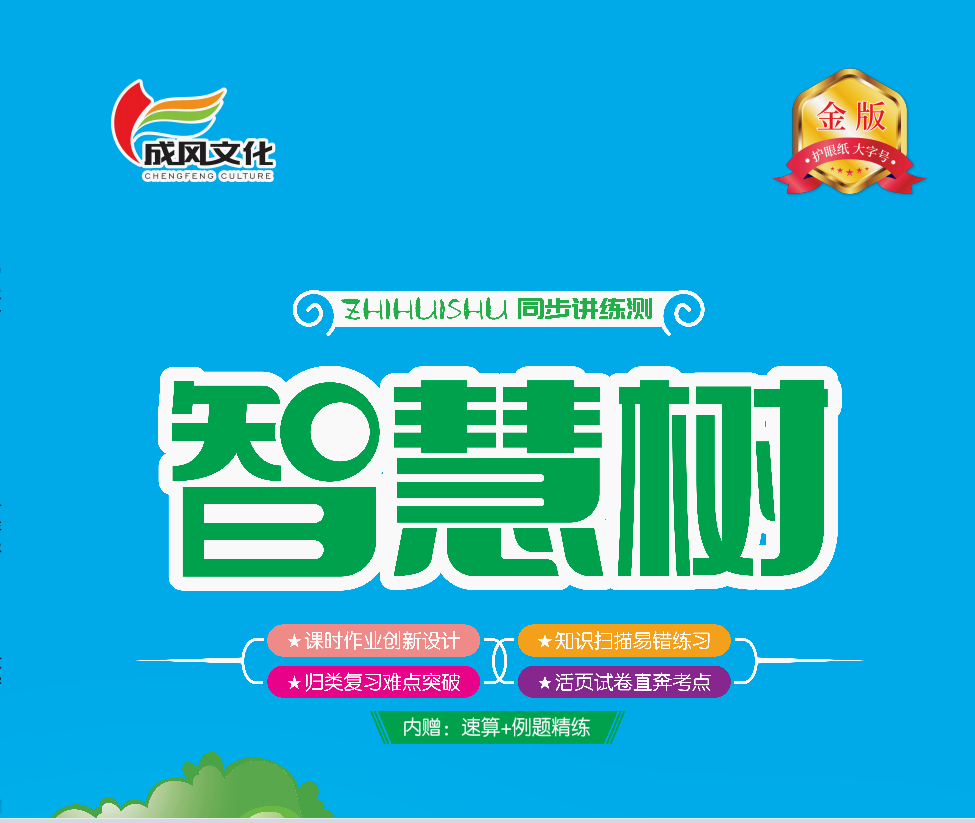 三   100以内数的认识
第6课时   比较大小(1)
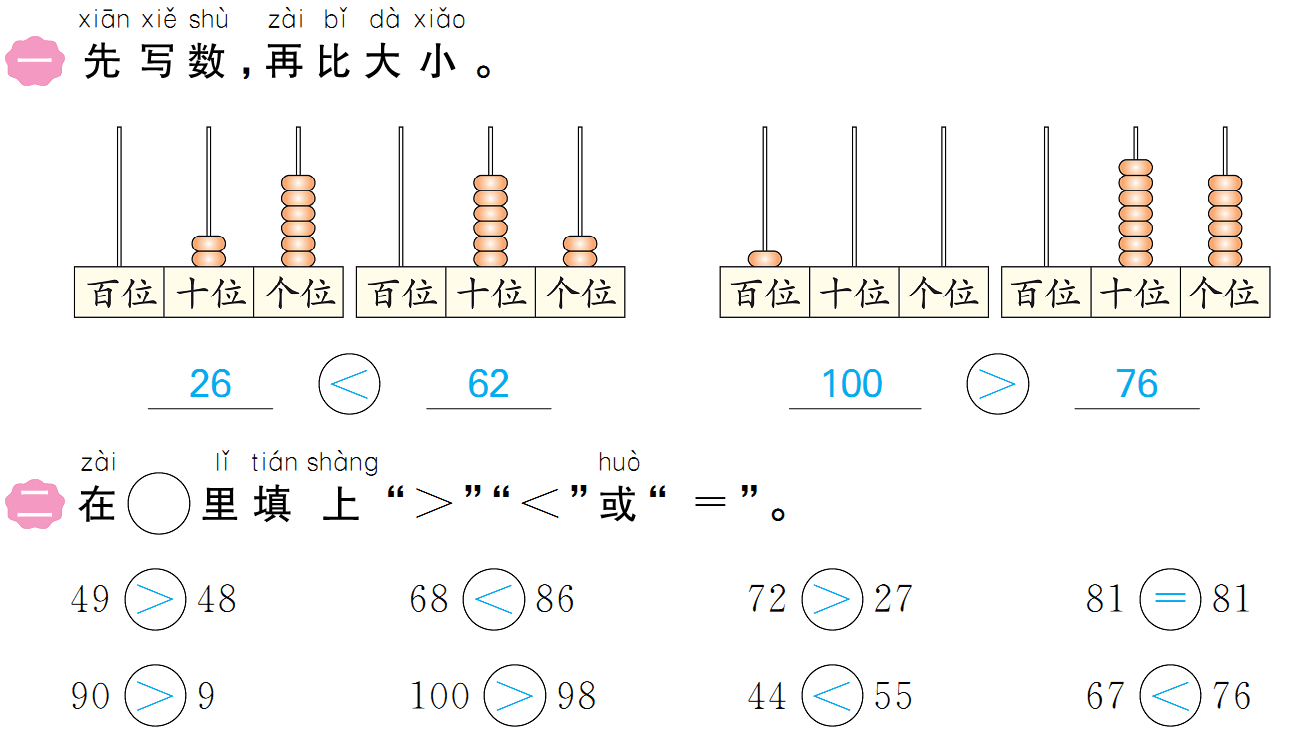 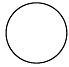 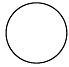 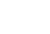 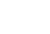 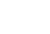 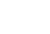 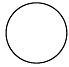 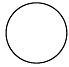 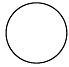 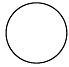 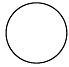 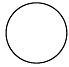 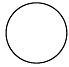 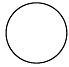 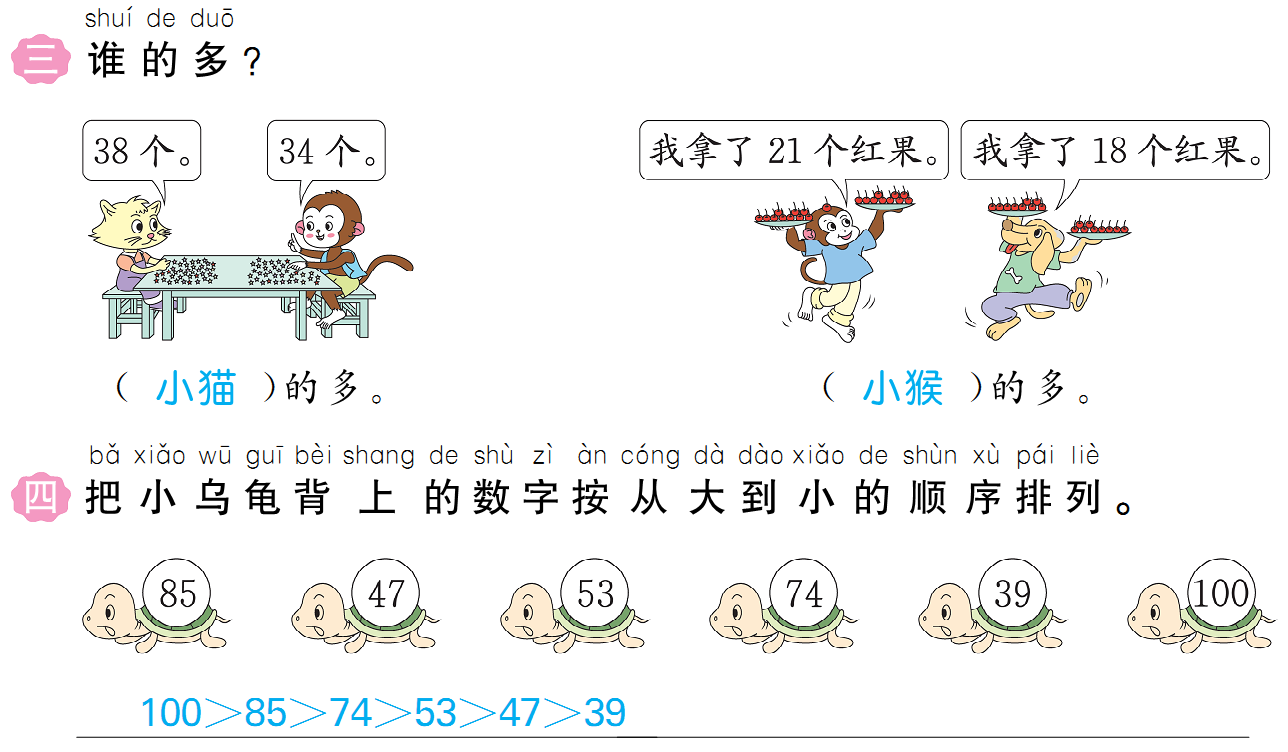 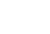 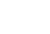 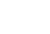 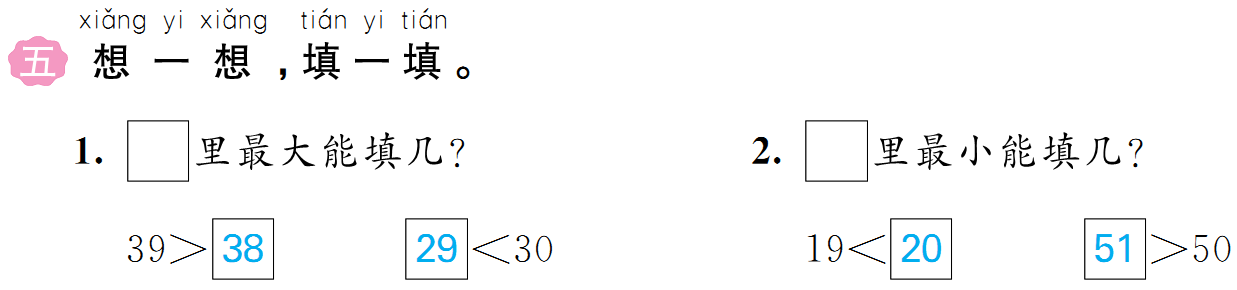 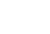 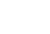 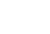 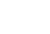 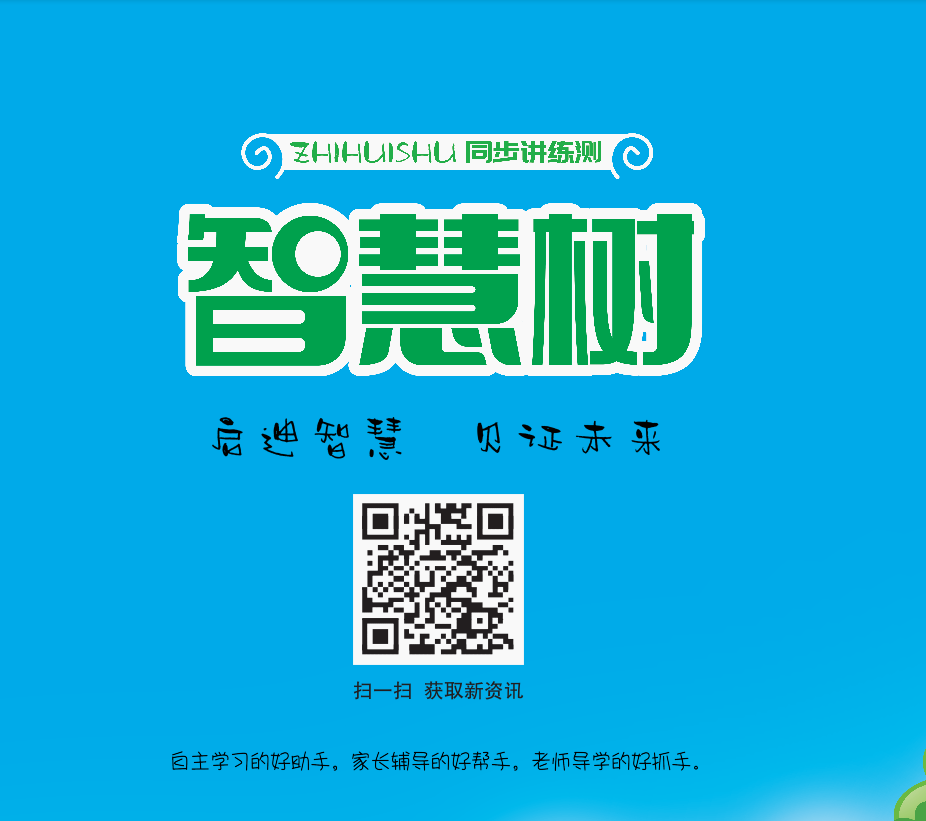 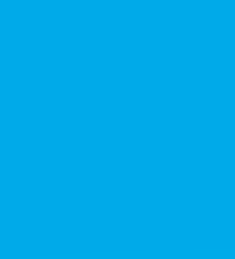